Master di I livello
«Disturbo dello Spettro Autistico: percorso professionalizzante per la diagnosi, il trattamento evidence-based e la strutturazione del progetto di vita nelle diverse fasce di età»
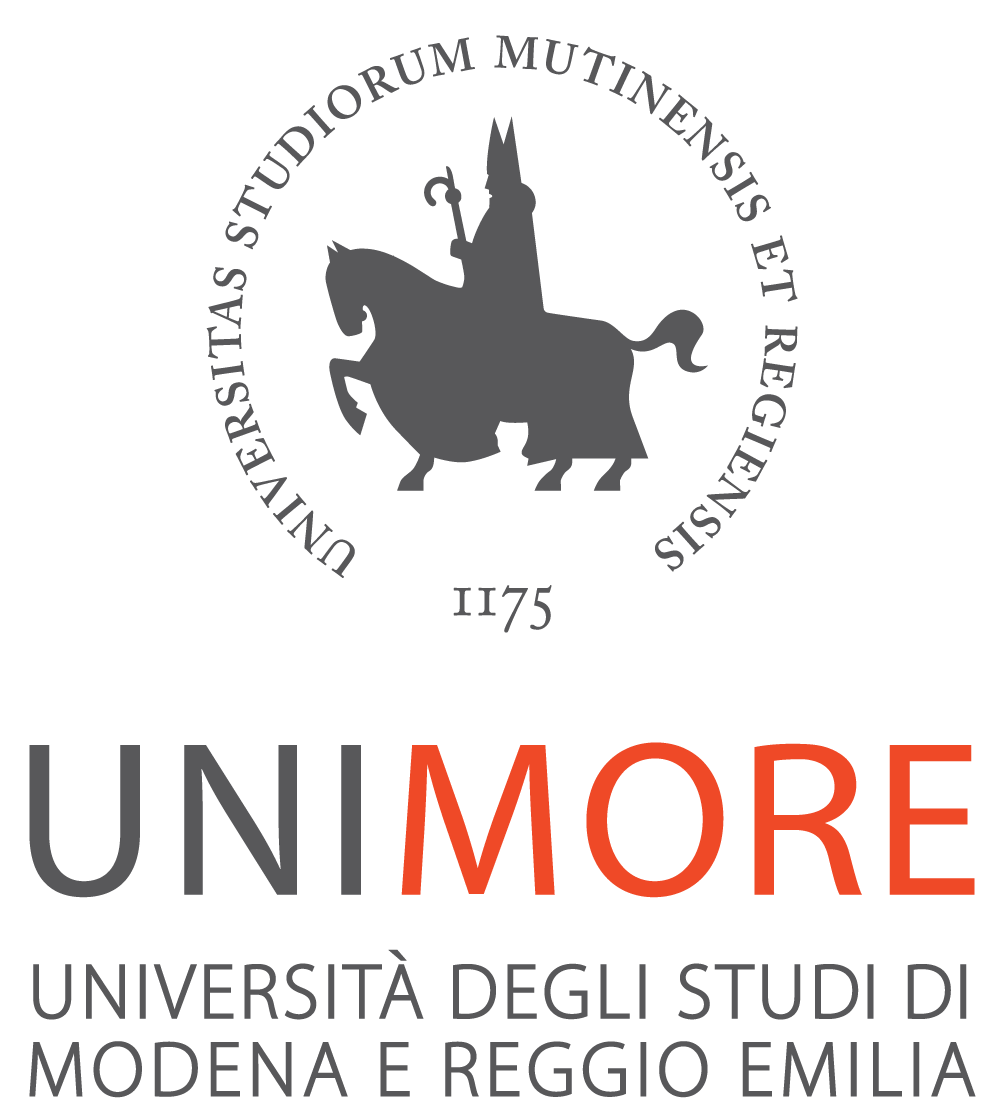 PhD Program in Neuroscience
PhD Program in Clinical and Experimental Medicine
Department of Biomedical, Metabolic and Neural Sciences
Short Course in 
the Applied Epidemiology 
of Autism Spectrum Disorder
Prof. Eric Fombonne, M.D.
Professor Emeritus of Psychiatry at Oregon Health & Science University, Portland (Oregon), USA
Lecture 1: Friday, June 20, 2025, 8:30AM-6:00PM
Lecture 2: Saturday, June 21, 2025, 8:30AM-1:00PM
Aula CS1.1, Centro Servizi Facoltà di Medicina e Chirurgia, Policlinico di Modena, Via del Pozzo 71.
Prof. Eric Fombonne is a leading figure in autism research and an internationally recognized expert in child and adolescent psychiatry. His research has significantly shaped our current understanding of autism, particularly in the areas of epidemiology and its risk factors. He has led numerous large-scale population studies and contributed to the development of global surveillance and diagnostic frameworks for Autism Spectrum Disorder. Dr. Fombonne has authored over 350 peer-reviewed publications and has served as an advisor to the World Health Organization and various international health agencies.
Colleagues and students interested in the topic are welcome to attend the seminar
Host: Prof. Antonio Persico
For info: antonio.persico@unimore.it; lisa.asta@unimore.it